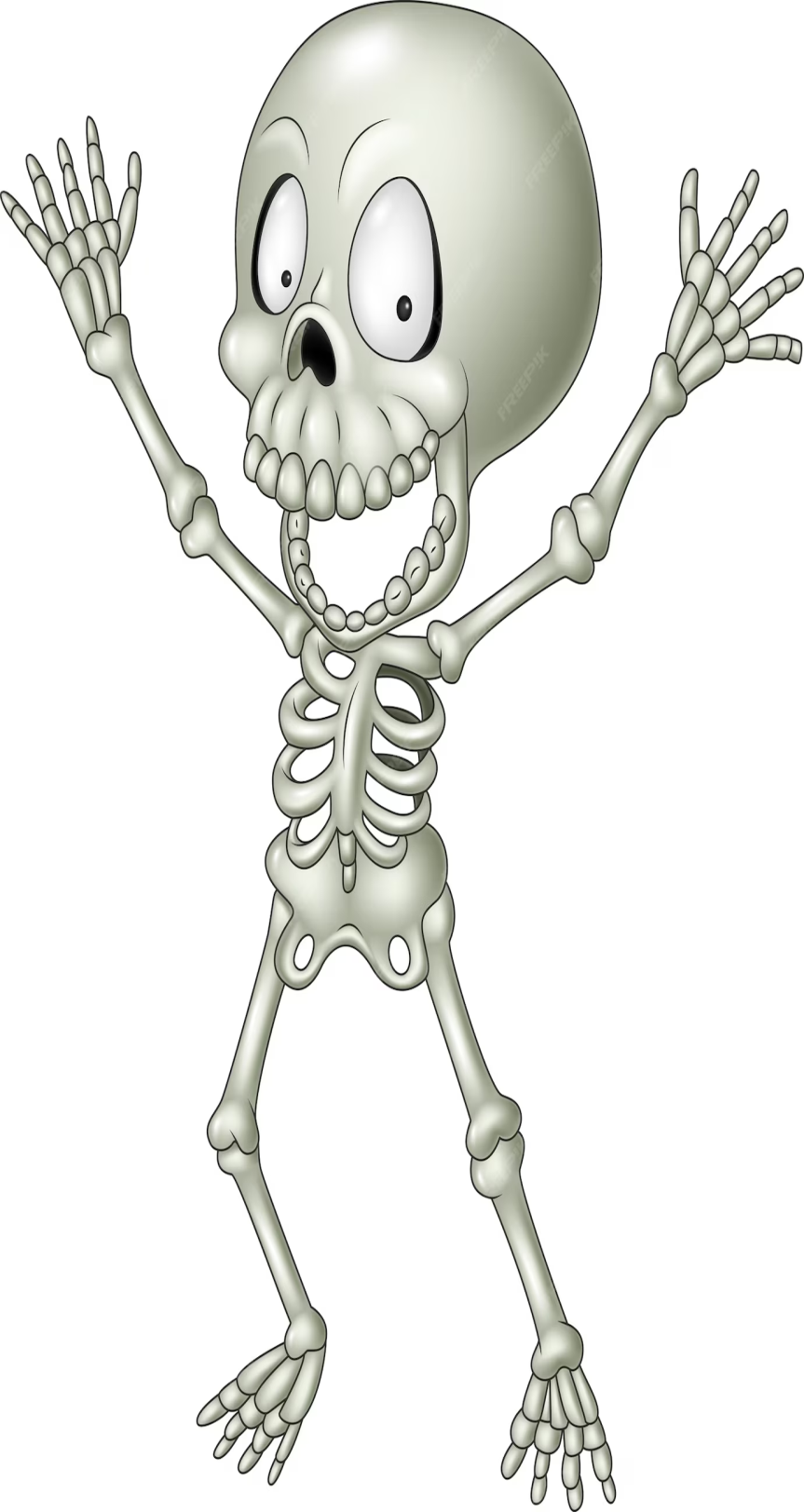 Скелет туловища
Выполнила: 
Ильюшиц Юлия Михайловна
Скелет туловища
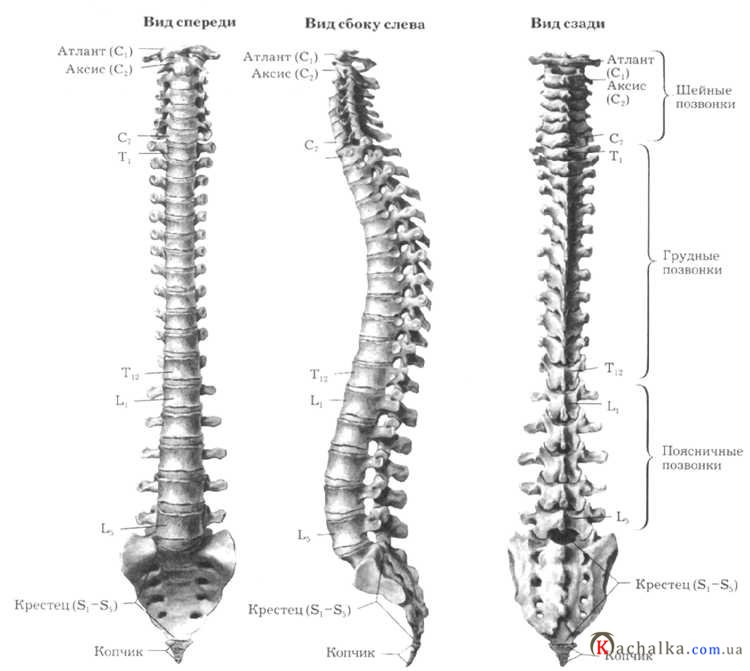 позвоночник
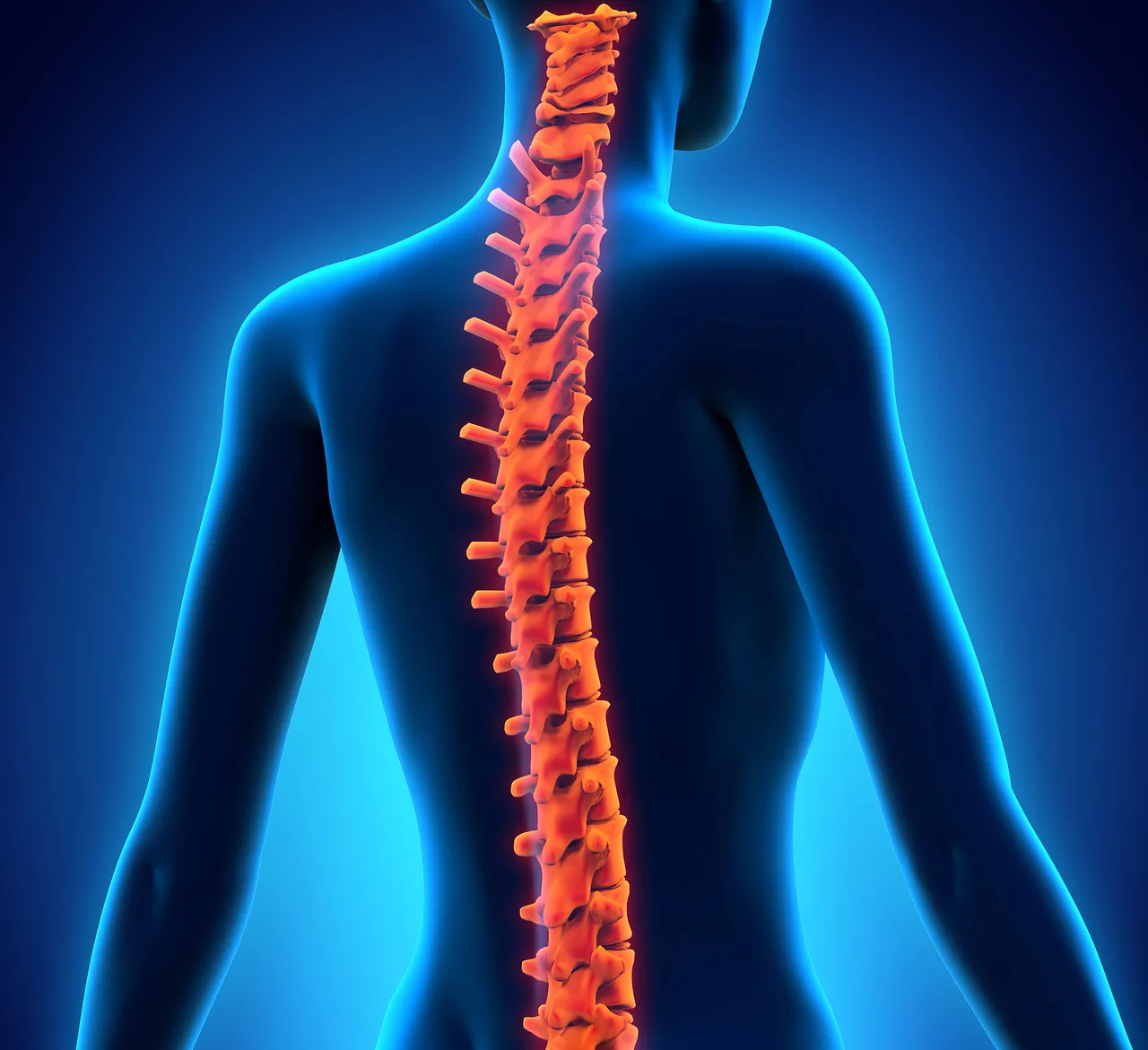 Состоит 
из 33-34
позвонков
Шейный отдел
Состоит из 7 позвонков. Верхний шейный позвонок - атлант не
имеет тела, а его дуги срослись с костями основания черепа.
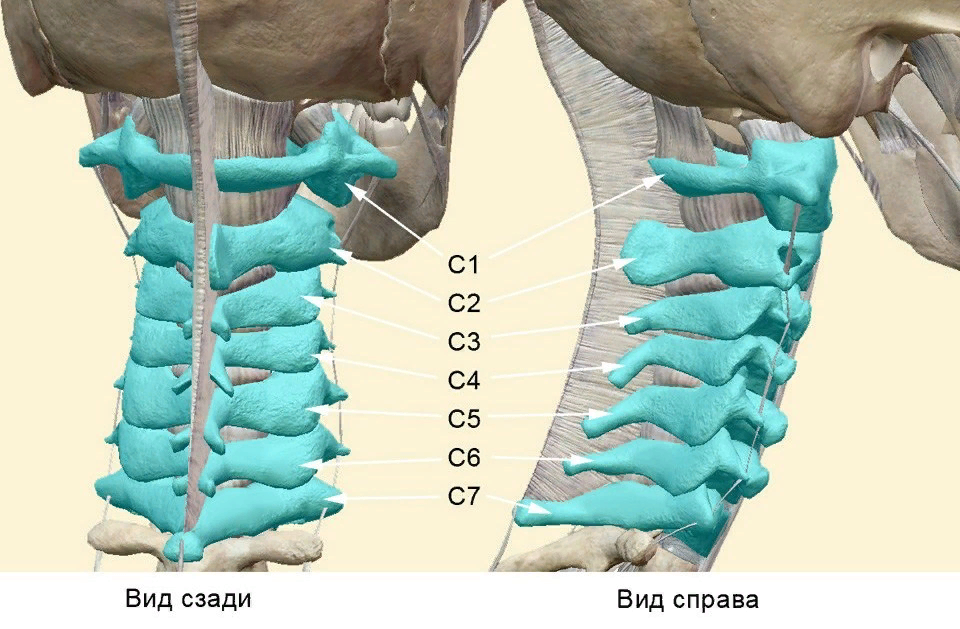 Грудной отдел
состоит из 12 грудных позвонков,
которые полуподвижно соединены с 12 парами рёбер
Грудная клетка
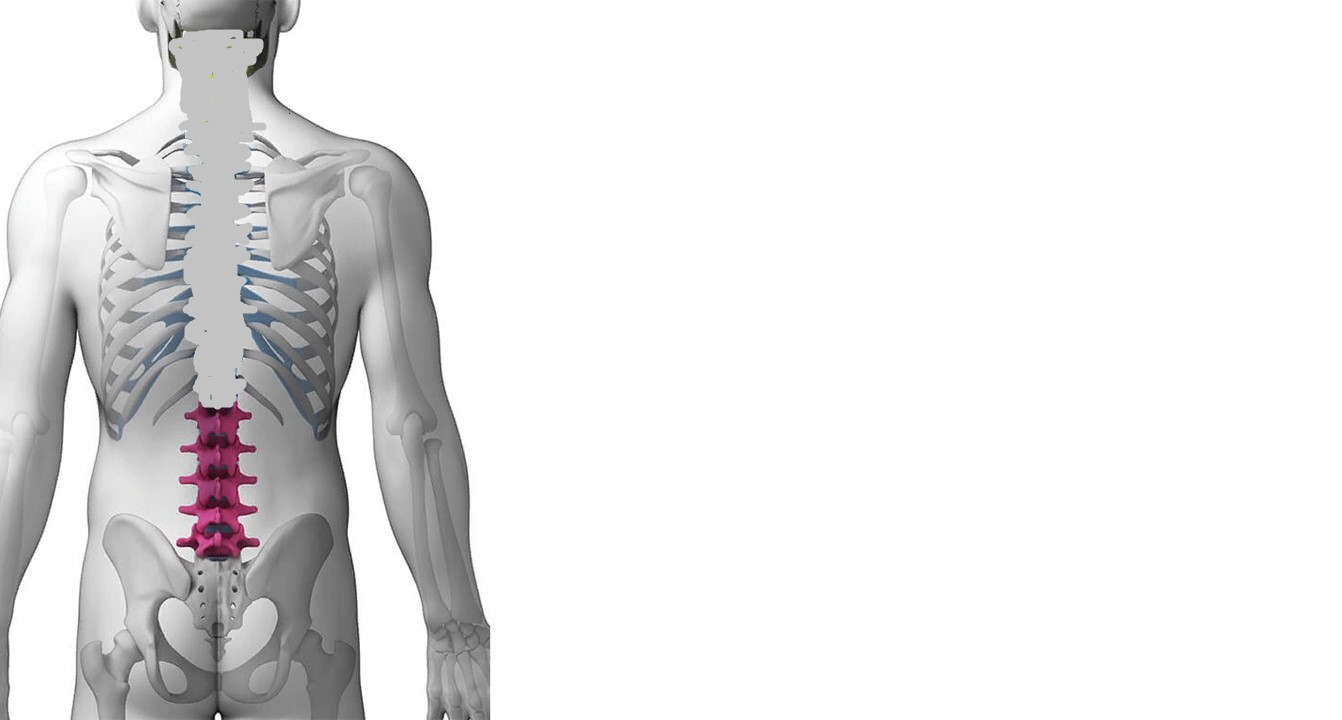 Поясничный отдел
образован 5 массивными
поясничными позвонками.
Все 5 крестцовых позвонков
срастаются в единый
крестец, прочно соединённый
с тазовыми костями.
Крестцовый отдел
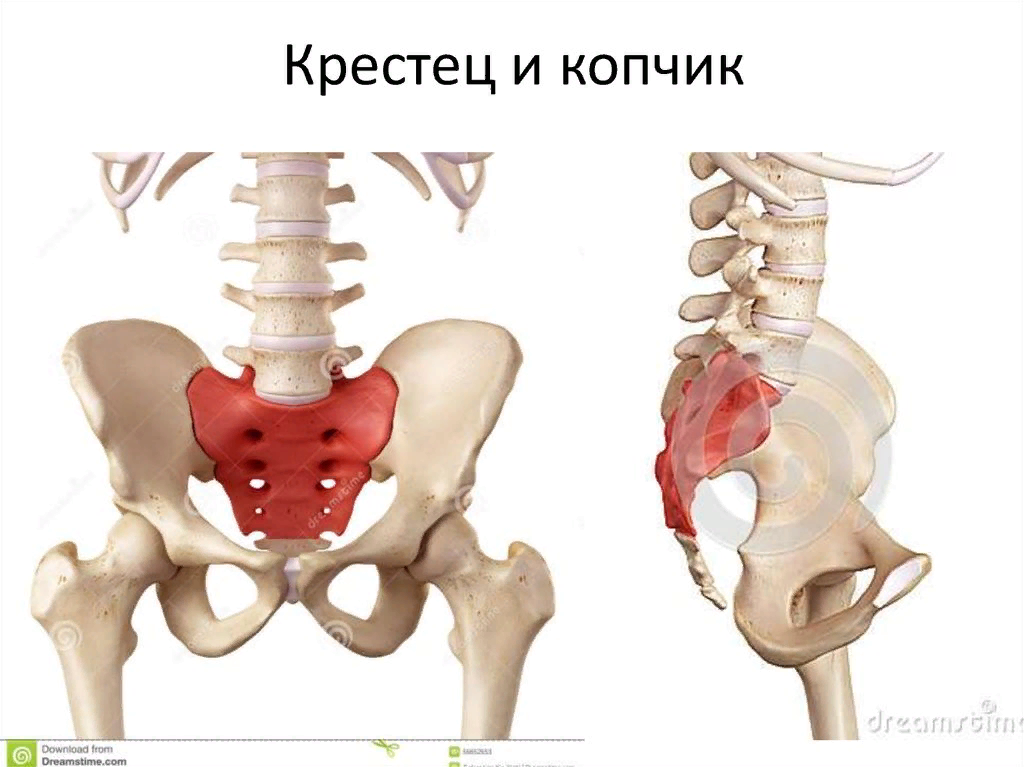 образован 5 массивными
поясничными позвонками.
Все 5 крестцовых позвонков
срастаются в единый
крестец, прочно соединённый
с тазовыми костями.
Копчиковый отдел
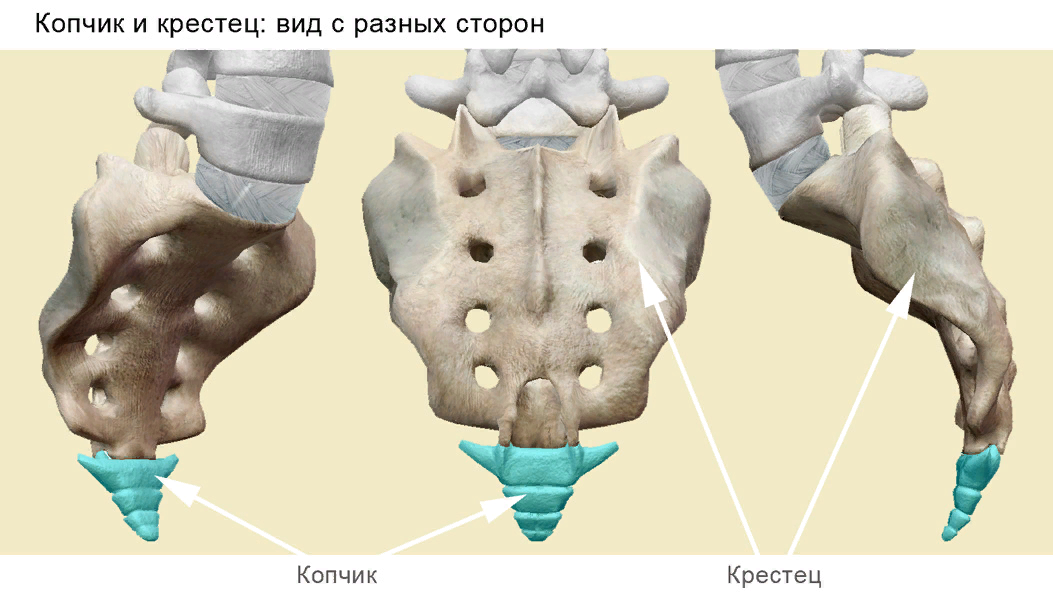 позвоночника
у человека образован
4 - 5 маленькими сросшимися
позвонками.
Скелет конечностей и их поясов
Свободные конечности
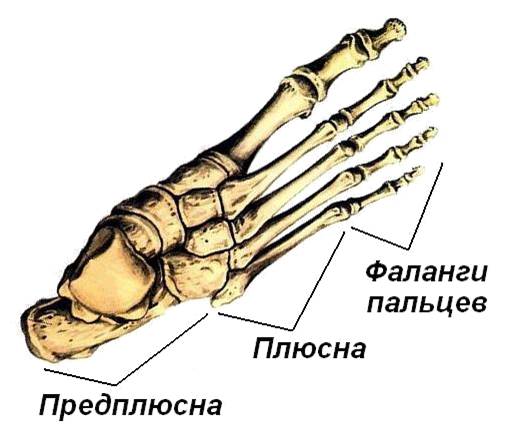 Спасибо за внимание!!!